PROTEÇÃO DA INFORMAÇÃO CLASSIFICADA, SIGILOSA E PESSOAL SENSÍVELÉrica Bezerra Queiroz Ribeiro
Coordenadora-Geral de Recursos de Acesso à Informação
Ouvidoria-Geral da União
Ministério da Transparência e Controladoria-Geral da União
Acesso à informação é direito fundamental
Todos têm direito a receber dos órgãos públicos informações de seu interesse particular, ou de interesse coletivo ou geral, que serão prestadas no prazo da lei, sob pena de responsabilidade, ressalvadas aquelas cujo sigilo seja imprescindível à segurança da
sociedade e do Estado
“Por quê – e para quê - você quer essa informação?”
São vedadas quaisquer exigências relativas aos motivos determinantes da solicitação de informações de interesse público
“Essa informação é muito sensível, não posso dar acesso!”
Publicidade como preceito geral e do sigilo como exceção
Afinal, a Lei de Acesso a Informações “pegou”?
515 mil pedidos recebidos
Tempo médio de resposta: 16 dias
Acesso concedido em 75% dos pedidos
Recursos avaliados no mérito pela CGU
Papel do Ministério da Transparência:
Instância recursal quando ocorrer negativa de acesso a informações;
Capacitação de servidores;
Monitoramento de prazos e de procedimentos; e
Apoio a estados e municípios.
A Lei de Acesso à Informação prevê a possibilidade de classificação de informações sensíveis do órgão ou entidade.

A classificação confere à informação sensível restrição de acesso por tempo determinado.

O Rol é exaustivo.
Quais informações podem ser classificadas?
Artigo 23 da LAI: São consideradas imprescindíveis à segurança da sociedade ou do Estado e, portanto, passíveis de classificação as informações cuja divulgação ou acesso irrestrito possam (rol exaustivo):

I - pôr em risco a defesa e a soberania nacionais ou a integridade do território nacional; 
II - prejudicar ou pôr em risco a condução de negociações ou as relações internacionais do País, ou as que tenham sido fornecidas em caráter sigiloso por outros Estados e organismos internacionais; 
III - pôr em risco a vida, a segurança ou a saúde da população;
Quais informações podem ser classificadas?
IV - oferecer elevado risco à estabilidade financeira, econômica ou monetária do País;
V - prejudicar ou causar risco a planos ou operações estratégicos das Forças Armadas; 
VI - prejudicar ou causar risco a projetos de pesquisa e desenvolvimento científico ou tecnológico, assim como a sistemas, bens, instalações ou áreas de interesse estratégico nacional; 
VII - pôr em risco a segurança de instituições ou de altas autoridades nacionais ou estrangeiras e seus familiares; ou 
VIII - comprometer atividades de inteligência, bem como de investigação ou fiscalização em andamento, relacionadas com a prevenção ou repressão de infrações.
Quais informações podem ser classificadas?
As informações em poder dos órgãos e entidades públicas podem ser classificadas em três diferentes graus:

ultrassecreto, com prazo de sigilo de até 25 anos (prorrogável pelo mesmo período pela CMRI); 

secreto, com prazo de sigilo de até 15 anos; e 

reservado, com prazo de sigilo de até 5 anos.
Por quanto tempo as informações estão protegidas?
A data de início da contagem do sigilo é a data de produção e não a data de classificação do documento.

Quando atingido o prazo final da classificação o documento torna-se ostensivo.

Isso não impede a tarja de informações pessoais e de outras informações protegidas por sigilo legal antes da entrega da informação ao cidadão.
Por quanto tempo as informações estão protegidas?
Autoridades competentes para classificação no grau ultrassecreto:

Presidente da República; 
Vice-Presidente da República; 
Ministros de Estado e autoridades com as mesmas prerrogativas; 
Comandantes da Marinha, do Exército e da Aeronáutica; e 
Chefes de Missões Diplomáticas e Consulares permanentes no exterior
Quais autoridades podem classificar?
Autoridades competentes para classificação no grau secreto:
Todas as competentes para classificação no grau ultrassecreto;
Titulares de autarquias, fundações ou empresas públicas e sociedades de economia mista
 Autoridades competentes para classificação no grau reservado:
Todas as competentes para classificação nos graus ultrassecreto e secreto;
As autoridades que exerçam funções de direção, comando ou chefia, nível DAS 101.5, ou superior, ou de hierarquia equivalente.
Quais autoridades podem classificar?
Orienta-se que o órgão ou entidade constitua uma Comissão Permanente de Avaliação de Documentos Sigilosos (CPADS), colegiado previsto pelo Decreto 7.724/2012.
A CPADS deve ser composta, preferencialmente, por um representante de cada área demandante de classificação de informação.
Comissão Permanente de Avaliação de Documentos Sigilosos (CPADS)
A CPADS deve ter atribuições como:

Opinar sobre a informação produzida pelo órgão/entidade para fins de classificação em qualquer grau de sigilo; 

Assessorar a autoridade classificadora ou a autoridade hierarquicamente superior, quanto à desclassificação, reclassificação ou reavaliação de informação classificada em qualquer grau de sigilo;

Propor o destino final das informações desclassificadas, indicando os documentos para guarda permanente; 

Subsidiar a elaboração do rol anual de informações desclassificadas e documentos classificados em cada grau de sigilo a ser disponibilizado na Internet.
Comissão Permanente de Avaliação de Documentos Sigilosos (CPADS)
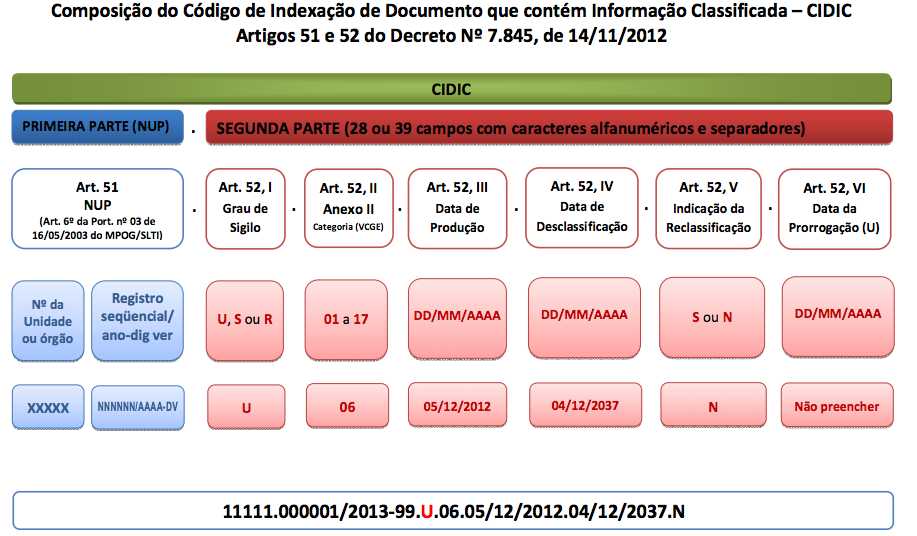 Código de Indexação (CIDIC)
Qualquer interessado pode solicitar ao órgão ou entidade a desclassificação ou a reavaliação de informações classificadas com grau de sigilo. 
O SIC é responsável por receber esses pedidos, mas estes seguem um fluxo diferente do estabelecido para pedidos de acesso a informação. 
Modelos de formulários estão disponíveis em: http://www.acessoainformacao.gov.br/lai-para-sic/sic-apoio-orientacoes/formularios.
Desclassificação e Reclassificação de Informações
A Controladoria-Geral da União não é parte do fluxo de pedidos de desclassificação e reclassificação de informações;
Pedido deve ser encaminhado para a autoridade classificadora ou à autoridade hierarquicamente superior, que decidirá no prazo de trinta dias;
Negado o pedido, o requerente poderá apresentar recurso no prazo de 10 dias, contado da ciência da negativa, à autoridade máxima do órgão (1ª instância), que decidirá no prazo de trinta dias.
Desprovido esse recurso, poderá o requerente apresentar ainda recurso à Comissão Mista Reavaliação de Informações – CMRI (2ª instância), no prazo de dez dias, contados da ciência da decisão.
Fluxo de pedidos de desclassificação e reclassificação de informações
Instâncias Recursais
Pedidos de acesso à informação
Pedidos de desclassificação
Resolução 2/2016, CMRI:

Art. 1º O rol das informações desclassificadas, ao qual se refere o art. 45, inciso I, do Decreto nº 7.724, de 16 de maio de 2012, deverá apresentar, no mínimo, a descrição das seguintes informações:
I – dados que identifiquem o documento desclassificado, a exemplo do Número Único de Protocolo - NUP, do Código de Indexação de Documento que contém Informação Classificada - CIDIC, ou outro;
II – grau de sigilo ao qual o documento desclassificado ficou submetido;
III – breve resumo do documento desclassificado.

Art. 2º Os órgãos e entidades do Poder Executivo federal deverão manter em transparência ativa todas as listas anuais de desclassificação produzidas a partir da vigência desta Resolução, em formato eletrônico aberto e não proprietário nos moldes em que tenham sido originalmente publicadas, conforme modelo anexo.
Publicação do rol de documentos classificados e desclassificados na internet
Resolução 4/2016, CMRI:

Art. 1º Na elaboração dos Termos de Classificação de Informações, as autoridades classificadoras deverão observar a necessidade de motivar adequadamente o ato classificatório no campo “razões para a classificação”, a fim de subsidiar de modo apropriado a revisão de que trata a Resolução nº 3 da Comissão Mista de Reavaliação de Informações, de 30 de março de 2016.

Paragrafo único - O preenchimento do campo “razões para a classificação” de que trata o caput, deverá conter as informações necessárias e suficientes à avaliação da classificação, incluindo a descrição da informação classificada.
Publicação do rol de documentos classificados e desclassificados na internet
LAI
Art. 22. O disposto nesta Lei não exclui as demais hipóteses legais de sigilo e de segredo de justiça nem as hipóteses de segredo industrial decorrentes da exploração direta de atividade econômica pelo Estado ou por pessoa física ou entidade privada que tenha qualquer vínculo com o poder público

Decreto 7.724/2012
Art. 6º O acesso à informação disciplinado neste Decreto não se aplica:
I - às hipóteses de sigilo previstas na legislação, como fiscal, bancário, de operações e serviços no mercado de capitais, comercial, profissional, industrial e segredo de justiça
Restrições de acesso por determinação legal
Informação pessoal é aquela relacionada à pessoa natural identificada ou identificável. Entende-se a pessoa natural, nesse sentido, como a pessoa física, ou seja, o ser ao qual se atribuem direitos e obrigações ( Art. 4º, IV, LAI);

O tratamento das informações pessoais deve ser feito de forma transparente e com respeito à intimidade, vida privada, honra e imagem das pessoas, bem como às liberdades e garantias individuais (art. 31 da LAI e art. 55 do Decreto n° 7.724/12); no entanto, nem toda informação pessoal estará sujeita à restrição de acesso (art. 57 e art. 55 do Decreto n° 7.724/11);

Segundo a Lei do Cadastro Positivo, Lei n 12.414/11, informações sensíveis caracterizam-se como sendo aquelas pertinentes à origem social e étnica, à saúde, à informação genética, à orientação sexual e às convicções políticas, religiosas e filosóficas.
Informações pessoais
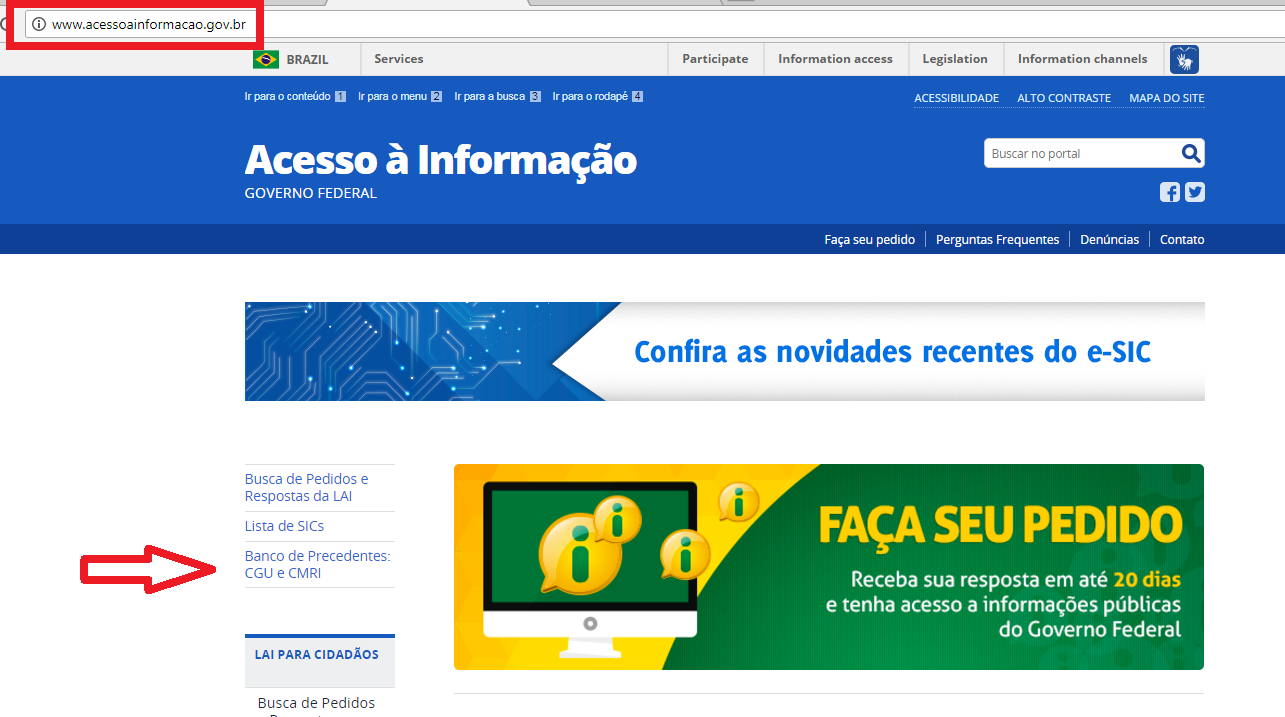 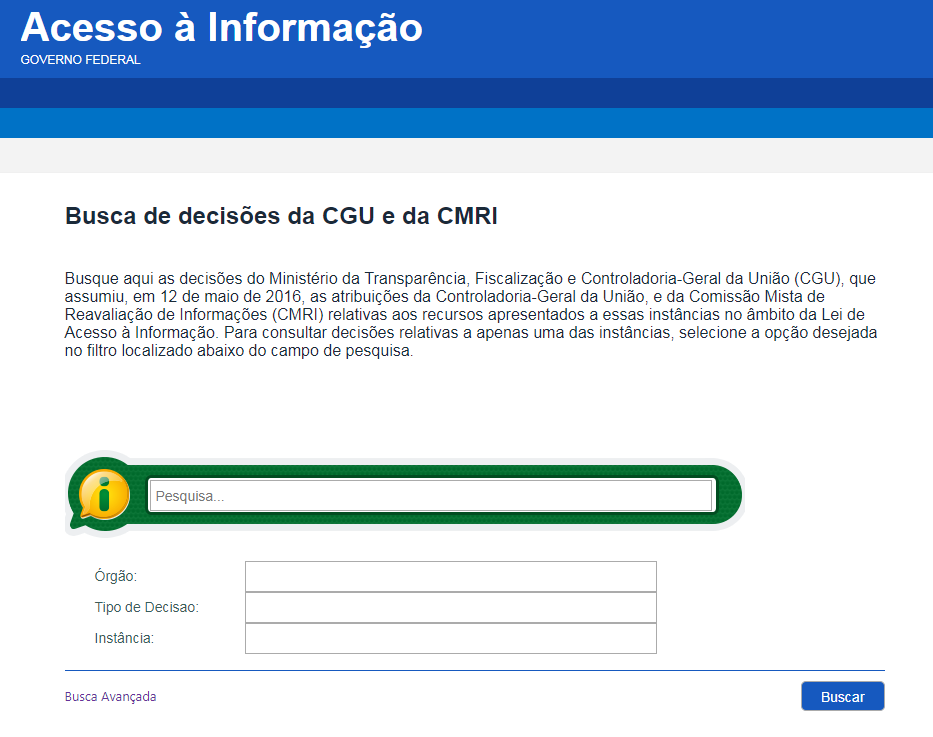 Obrigada!
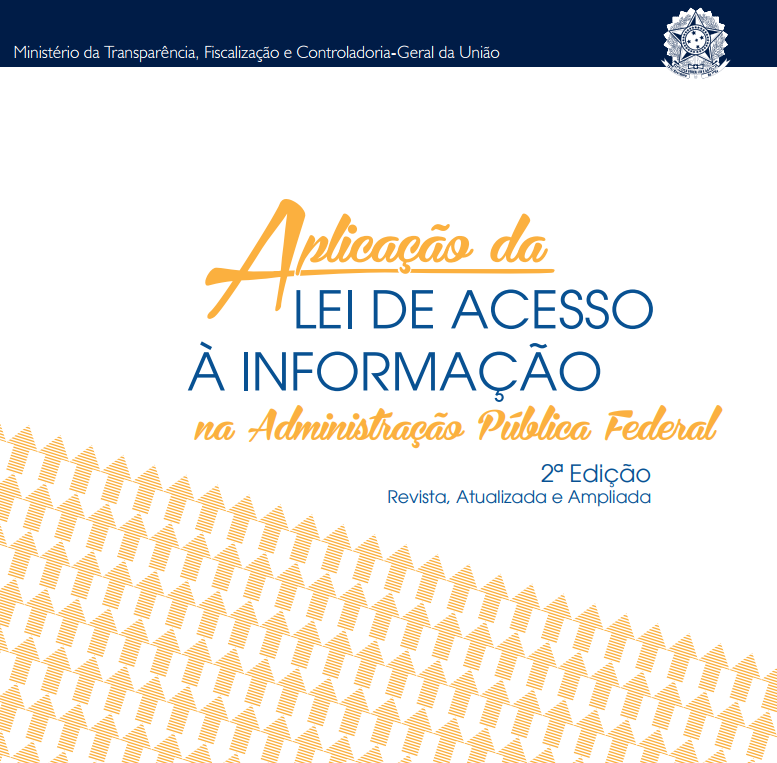 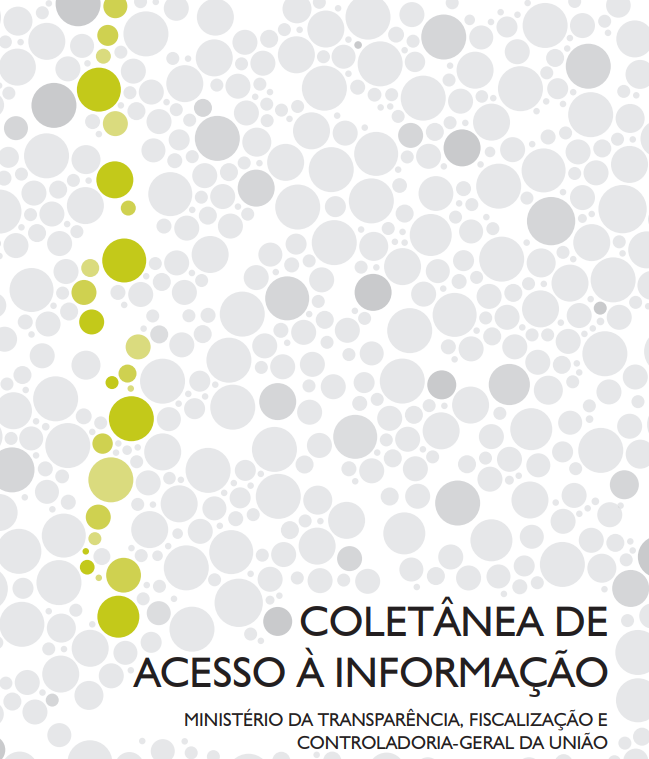 OBRIGADA!